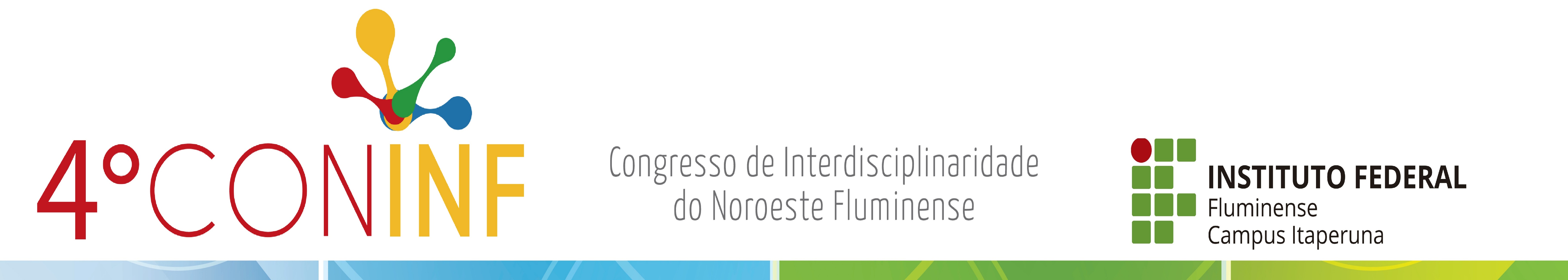 Título
Autores1 (obs: o nome do autor principal deve ser informado primeiro, seguido dos nomes dos co-autores e orientadores)
1 Orientador, Bolsista ou Co-orientador - Campus / Instituição de Origem E-mail do autor principal
Área/Subárea: (informar a área/sub-área de conhecimento do trabalho) Nível: (médio/técnico ou graduação/pós-graduação)
Resultados
Introdução
Este modelo tem dimensões 90 cm (largura) x 120 cm (comprimento). O banner pode ser confeccionado utilizando-se papel ou lona. As divisões do trabalho estão alocadas apenas como referencial, podendo ser movimentadas de acordo com a necessidade.
Quando possível, evite textos longos e faça uso de tabelas e ilustrações.
Objetivo
Materiais e Métodos
Conclusões
Referências bibliográficas
Agradecimentos
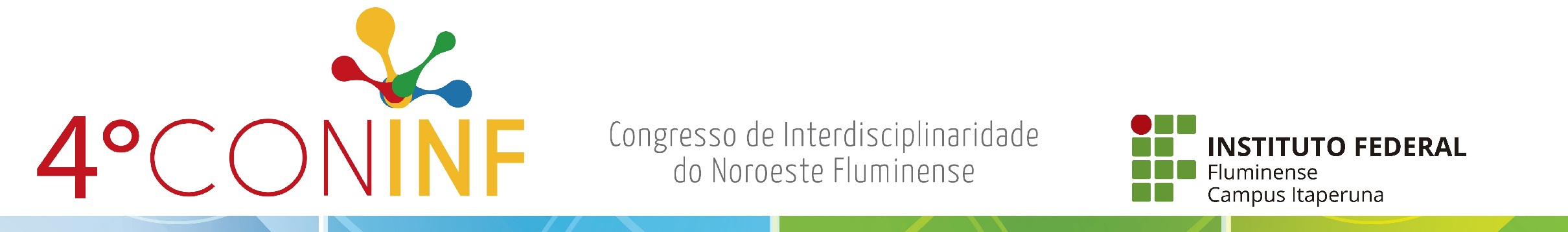